Week 4 Video 4
Knowledge Inference: Item Response Theory
Item Response Theory
A classic approach for assessment, used for decades in tests and some online learning environments

In its classical form, has some key limitations that make it less useful for assessment in online learning
But variants such as ELO and T-IRT address some of those limitations
Key goal of IRT
Measuring how much of some latent trait a person has

How intelligent is Bob?
How much does Bob know about snorkeling?
SnorkelTutor
Typical use of IRT
Assess a student’s current knowledge of topic X

Based on a sequence of items that are dichotomously scored
E.g. the student can get a score of 0 or 1 on each item
Key assumptions
There is only one latent trait or skill being measured per set of items
This assumption is relaxed in the extension Cognitive Diagnosis Models (CDM)(Henson, Templin, & Willse, 2009)

No learning is occurring in between items
E.g. a testing situation with no help or feedback
Key assumptions
Each learner has ability θ

Each item has difficulty b and discriminability a

From these parameters, we can compute the probability P(θ) that the learner will get the item correct
Note
The assumption that all items tap the same latent construct, but have different difficulties

Is a very different assumption than is seen in PFA or BKT
The Rasch (1PL) model
Simplest IRT model, very popular

Mathematically the same model (with a different coefficient), but some different practices surrounding the math (that are out of scope for this course)

There is an entire special interest group of AERA devoted solely to the Rasch model and modeling related to Rasch (Rasch Measurement)
The Rasch (1PL) model
No discriminability parameter

Parameters for student ability and item difficulty
The Rasch (1PL) model
Each learner has ability θ

Each item has difficulty b
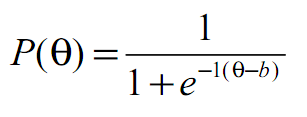 Item Characteristic Curve
A visualization that shows the relationship between student skill and performance
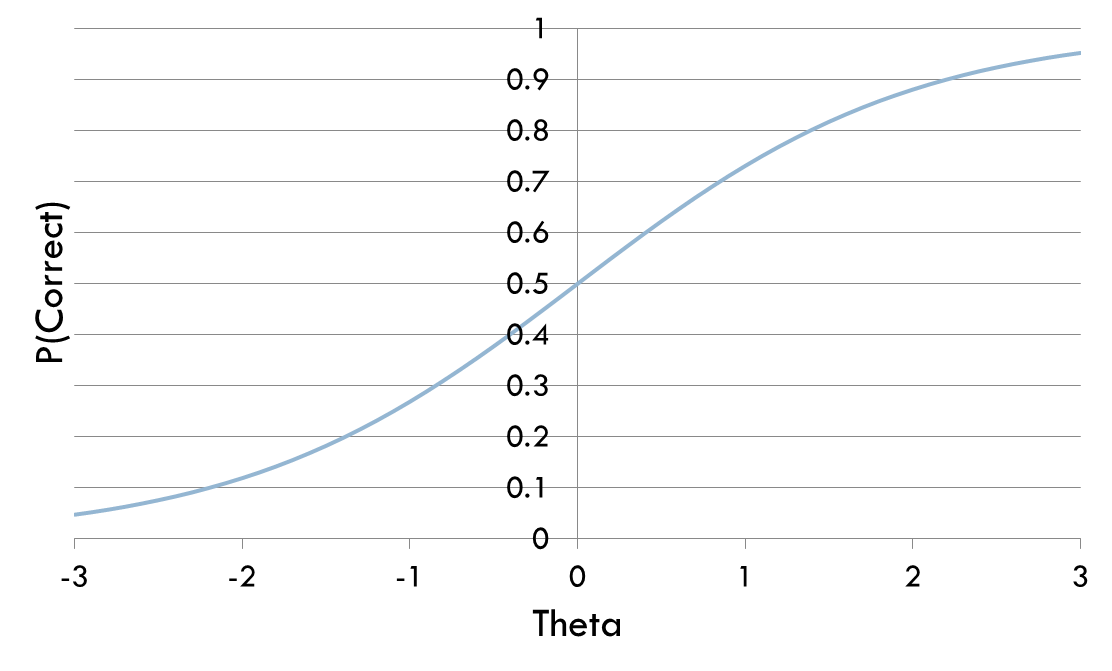 As student skill goes up, correctness goes up
This graph represents b=0
When θ=b (knowledge=difficulty), performance = 50%
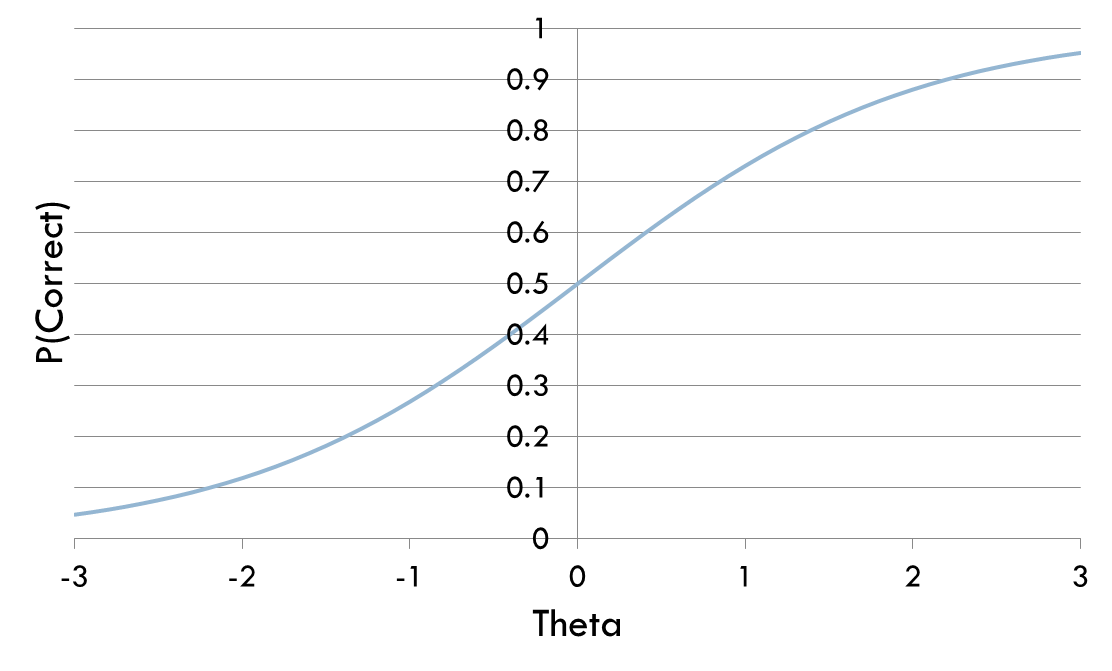 As student skill goes up, correctness goes up
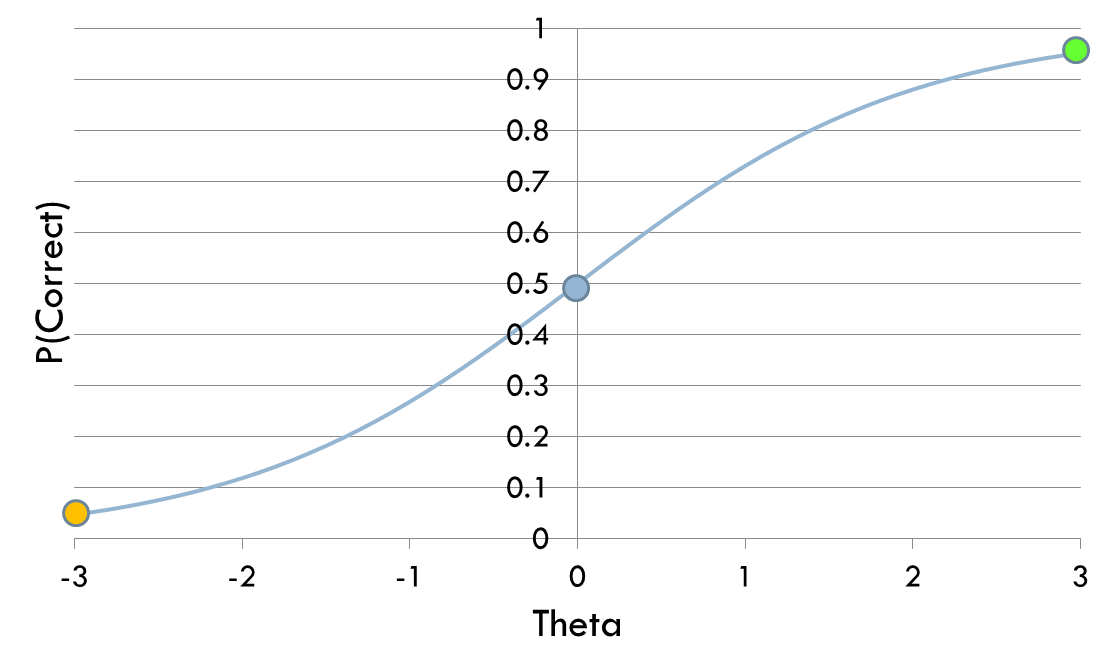 Changing difficulty parameter
Green line: b=-2 (easy item)
Orange line: b=2 (hard item)
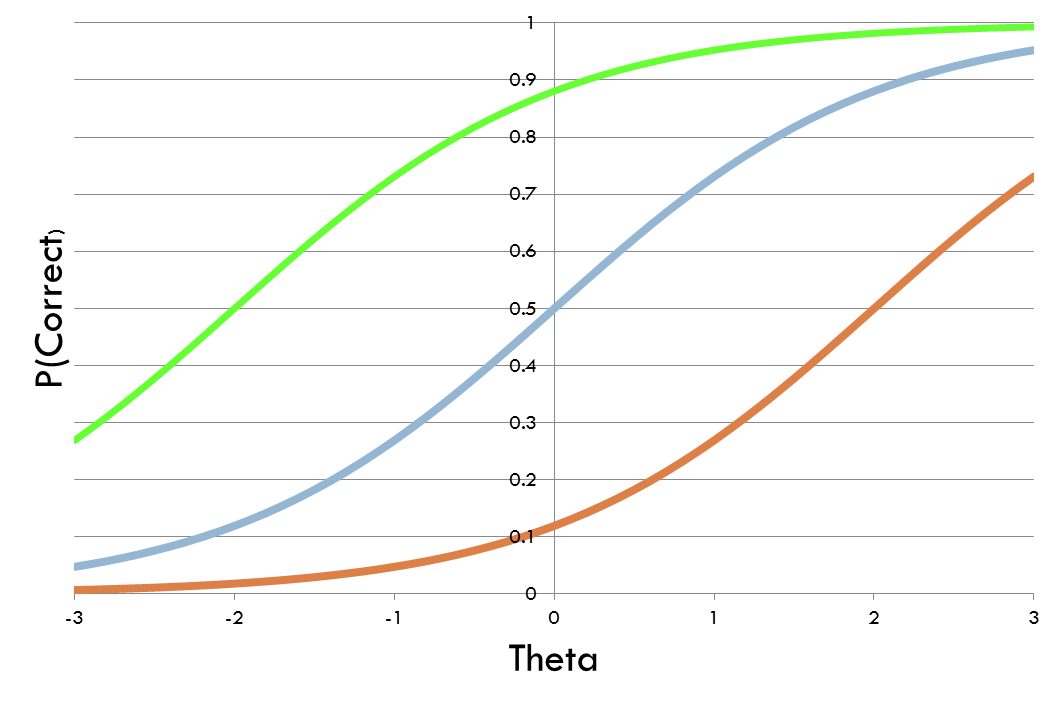 Note
The good student finds the easy and medium items almost equally difficult
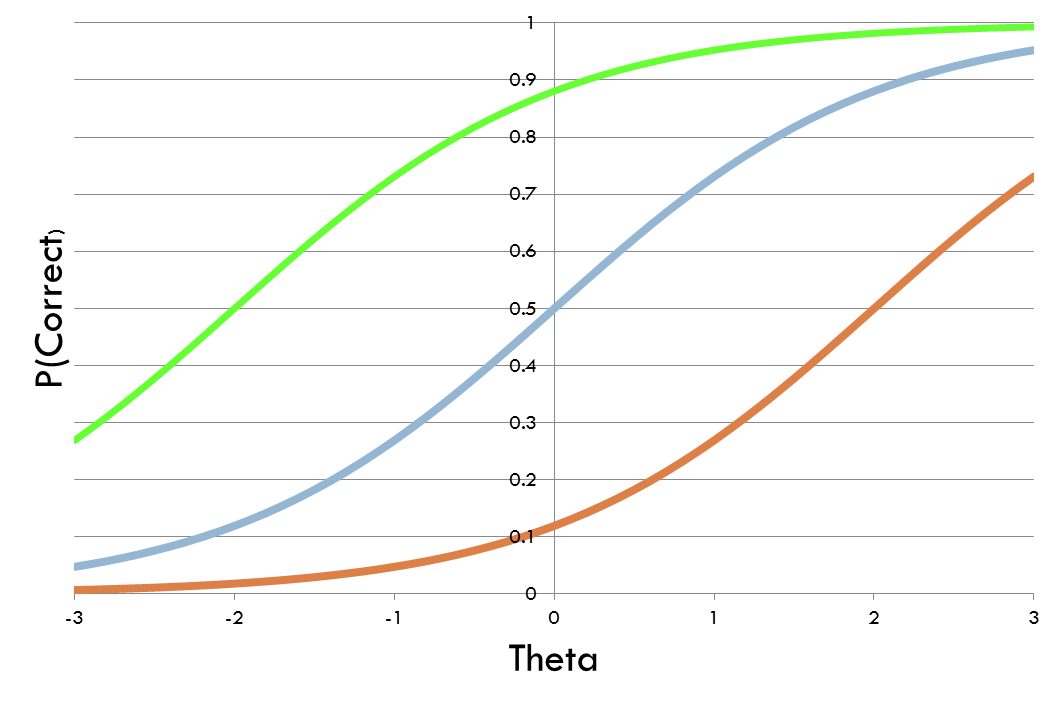 Note
The weak student finds the medium and hard items almost equally hard
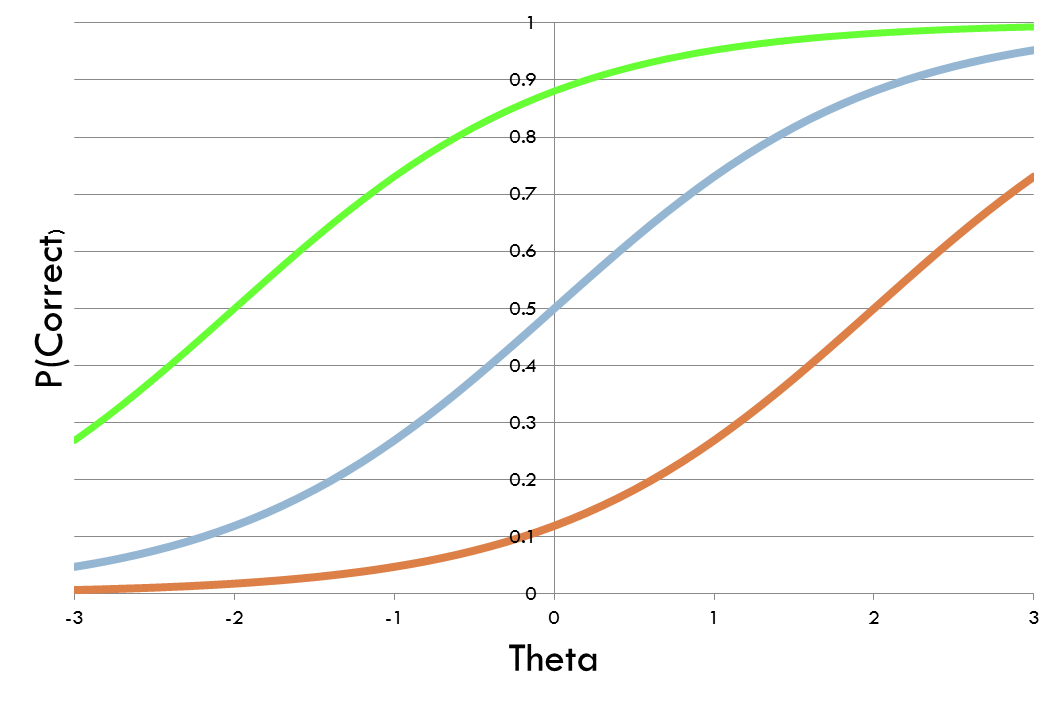 Note
When b=θ
Performance is 50%
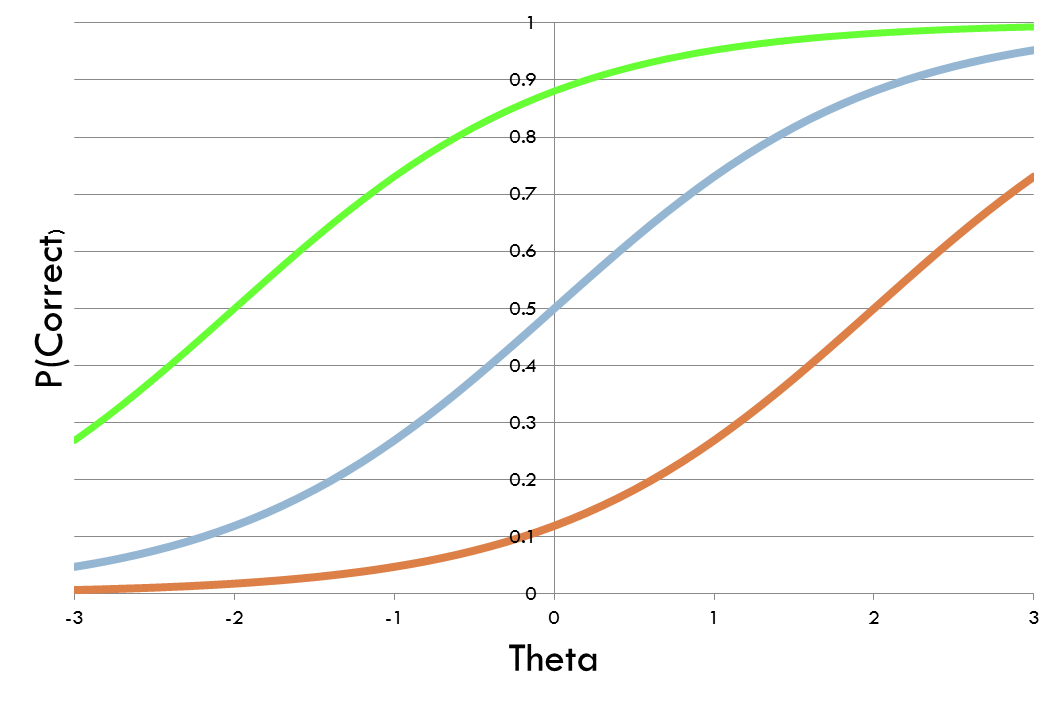 The 2PL model
Another simple IRT model, very popular

Discriminability parameter a added
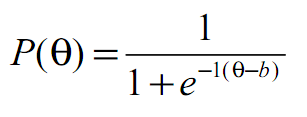 Rasch
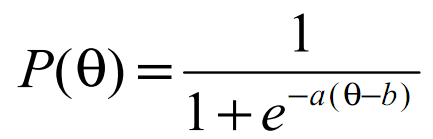 2PL
Different values of a
Green line: a = 2 (higher discriminability)
Blue line: a = 0.5 (lower discriminability)
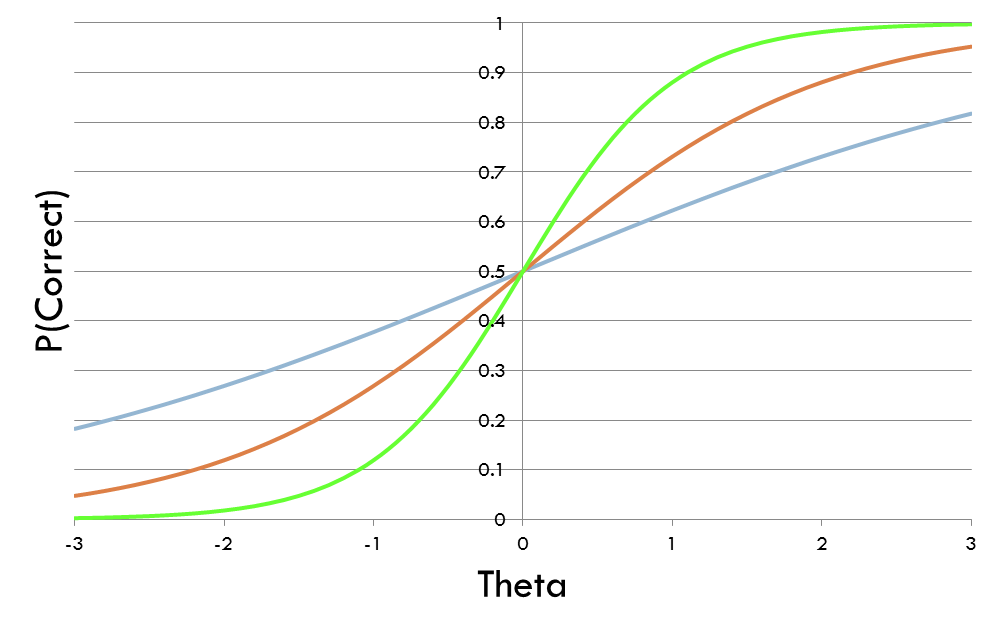 Extremely high and low discriminability
a=0
a approaches infinity
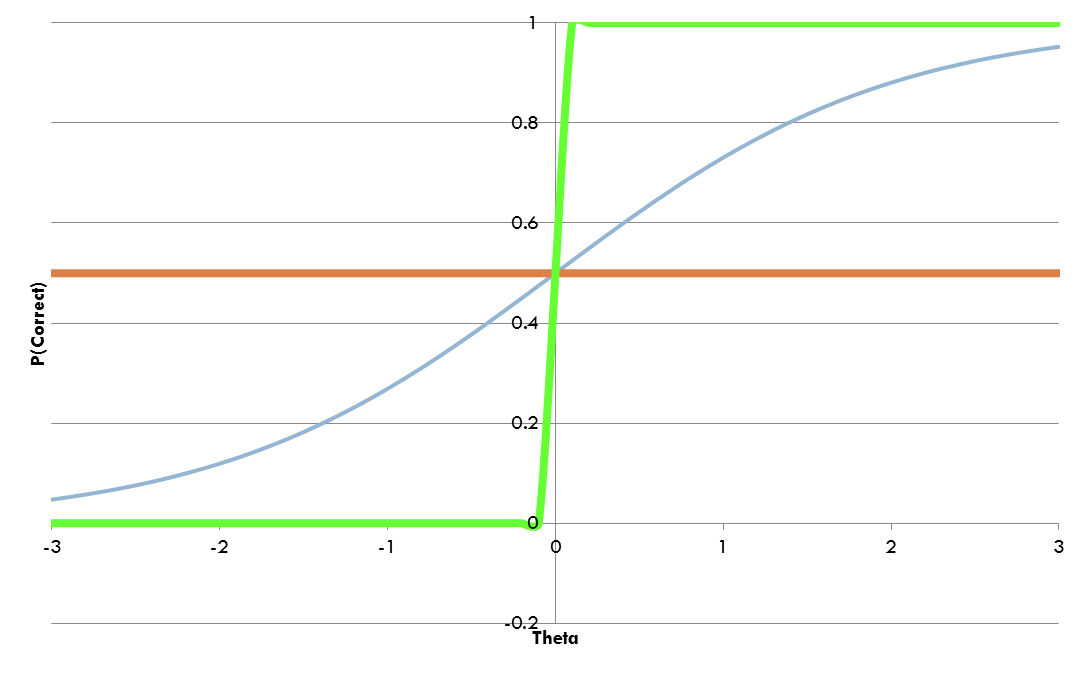 Model degeneracy
a below 0…
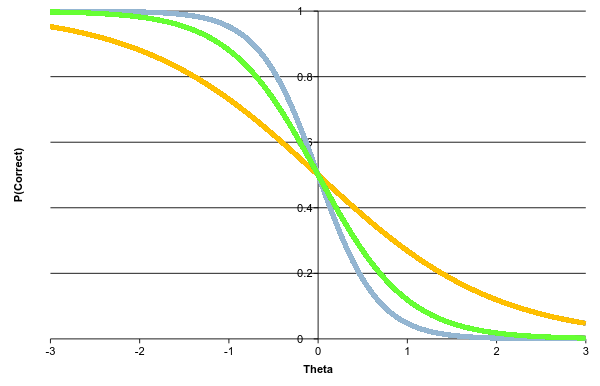 The 3PL model
A more complex model

Adds a guessing parameter c
The 3PL model
Either you guess (and get it right)
Or you don’t guess (and get it right based on knowledge)
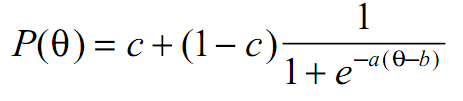 Fitting an IRT model
Can be done with Expectation Maximization 
As discussed in previous lectures

Estimate knowledge and difficulty together
Then, given item difficulty estimates, you can assess a student’s knowledge in real time
Uses…
IRT is used quite a bit in computer-adaptive testing

Not used quite so often in online learning, where student knowledge is changing as we assess it
For those situations, BKT and PFA are more popular
ELO (Elo, 1978; Pelanek, 2016)
A variant of the Rasch model which can be used in a running system 

Continually estimates item difficulty and student ability, updating both every time a student encounters an item
ELO (Elo, 1978; Pelanek, 2016)
Multivariate ELO (Abdi et al., 2019)
Allows an item to involve multiple skills

Averages difficulty across skills
MV-Glicko (Abdi et al., 2021)
Allows an item to involve multiple skills

Averages difficulty across skills

Takes time between practices of a skill into account (much like LKT extensions to PFA)
Next Up
Advanced BKT